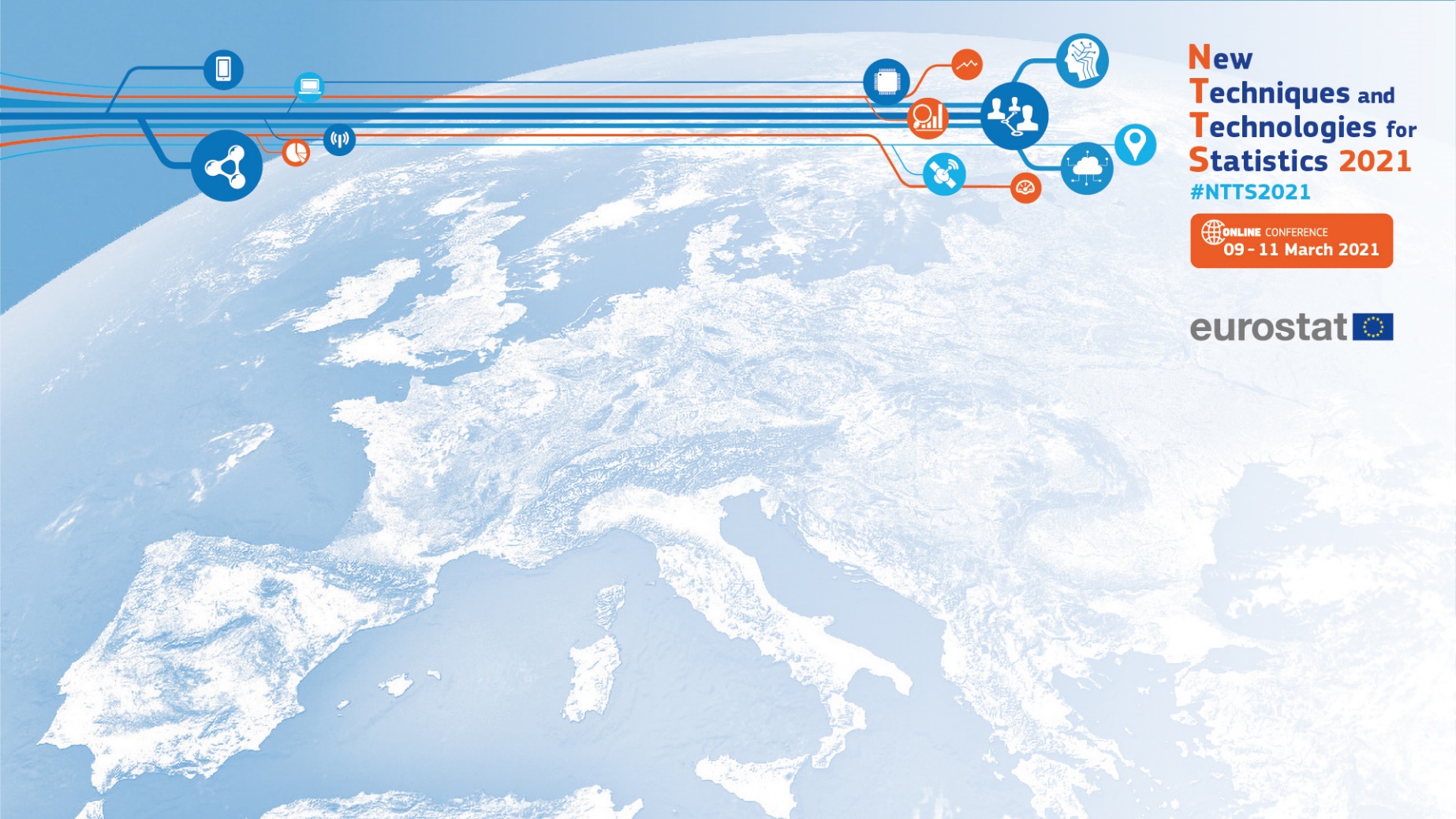 Survey Incentives and Recent Advances in Trust Theory
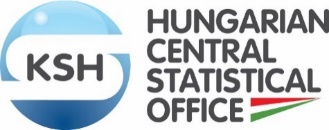 Ferenc Mújdricza, Methodology Department
ferenc.mujdricza@ksh.hu
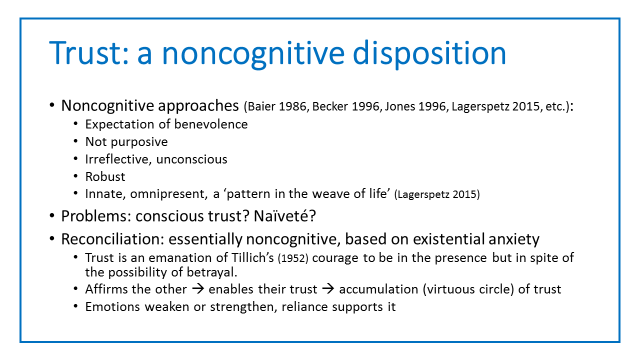 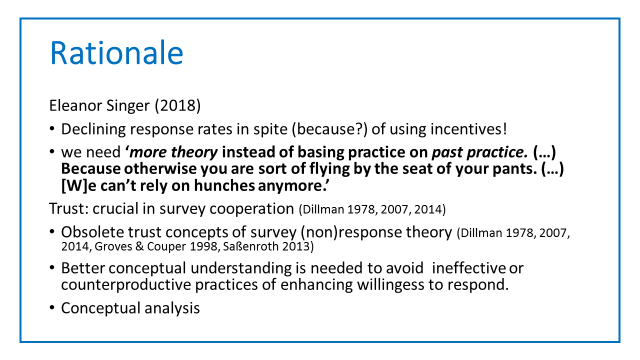 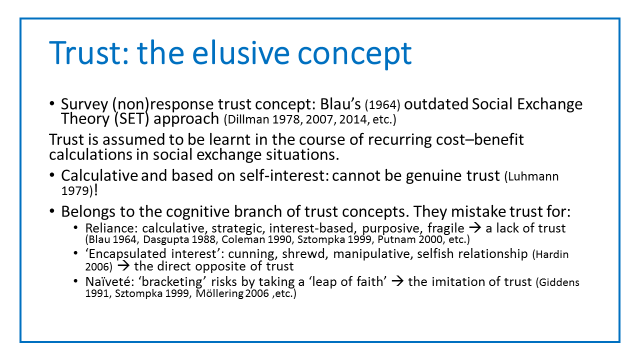 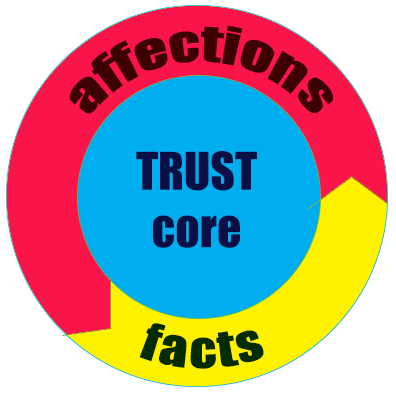 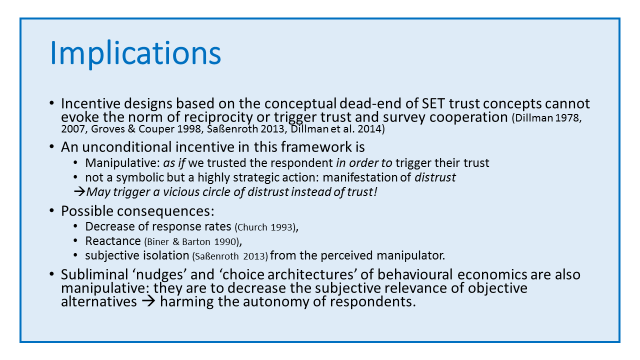 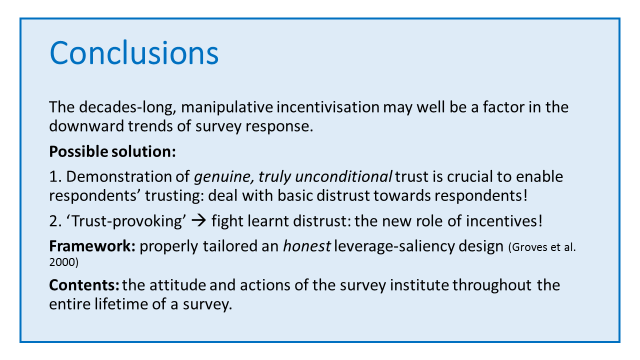 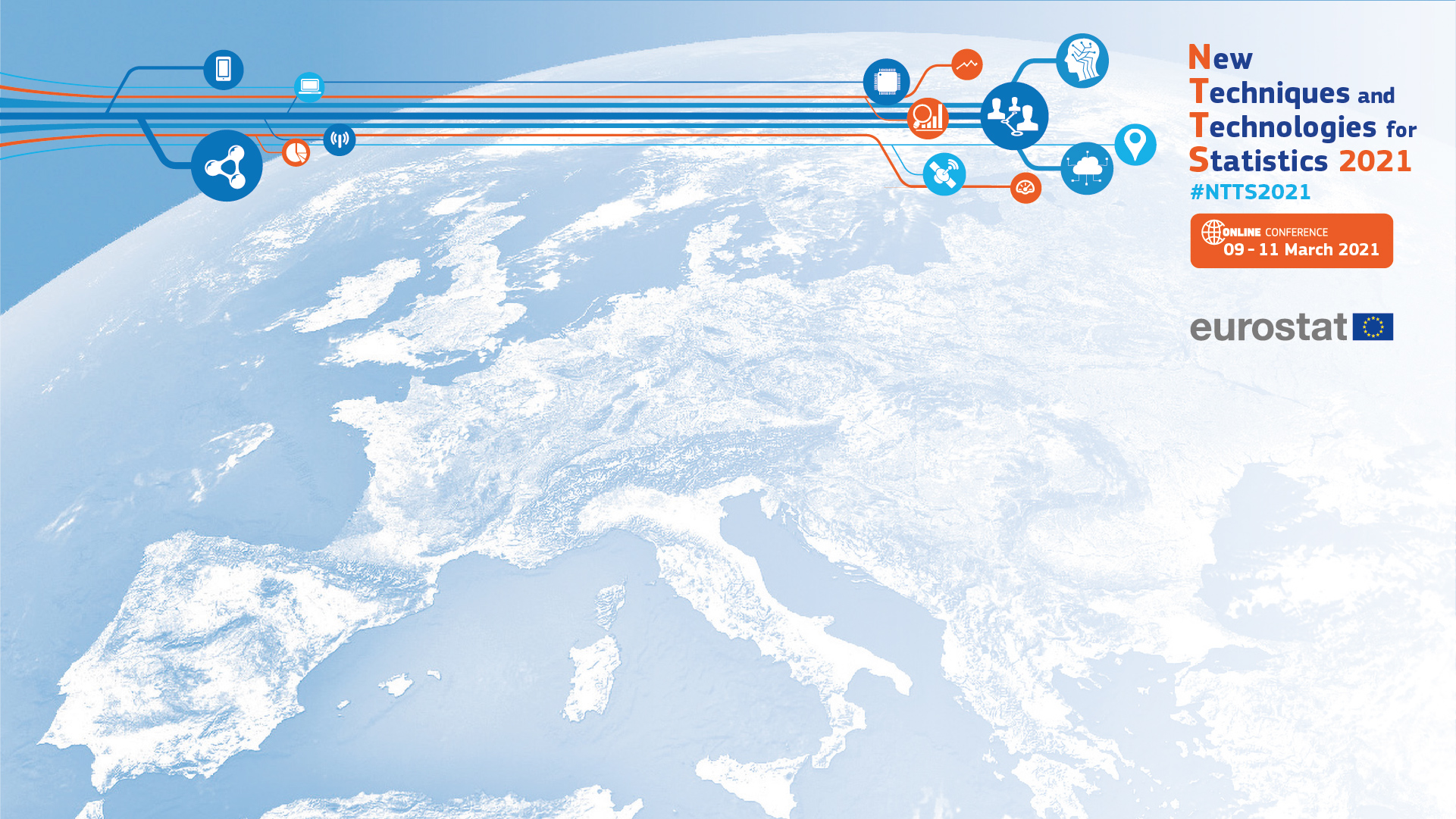 Rationale
Eleanor Singer (2018) 
Declining response rates in spite (because?) of using incentives!
we need ‘more theory instead of basing practice on past practice. (…) Because otherwise you are sort of flying by the seat of your pants. (…) [W]e can’t rely on hunches anymore.’
Trust: crucial in survey response (Dillman 1978, 2007, 2014)
Obsolete trust concepts of survey (non)response theory (Dillman 1978, 2007, 2014, Groves & Couper 1998, Saßenroth 2013)
Better conceptual understanding is needed to avoid  ineffective or counterproductive practices of enhancing willingess to respond.
Conceptual analysis
Trust: the elusive concept
Survey (non)response trust concept: Blau’s (1964) outdated Social Exchange Theory (SET) approach (Dillman 1978, 2007, 2014, etc.)
Trust is assumed to be learnt in the course of recurring cost–benefit calculations in social exchange situations.
Calculative and based on self-interest: cannot be genuine trust (Luhmann 1979)!
Belongs to the cognitive branch of trust concepts. They mistake trust for:
Reliance: calculative, strategic, interest-based, purposive, fragile  a lack of trust (Blau 1964, Dasgupta 1988, Coleman 1990, Sztompka 1999, Putnam 2000, etc.)
‘Encapsulated interest’: cunning, shrewd, manipulative, selfish relationship (Hardin 2006)  the direct opposite of trust
Naïveté: ‘bracketing’ risks by taking a ‘leap of faith’  the imitation of trust (Giddens 1991, Sztompka 1999, Möllering 2006 ,etc.)
Trust: a noncognitive disposition
Noncognitive approaches (Baier 1986, Becker 1996, Jones 1996, Lagerspetz 2015, etc.):
Expectation of benevolence
Not purposive
Irreflective, unconscious
Robust
Innate, omnipresent, a ‘pattern in the weave of life’ (Lagerspetz 2015)
Problems: conscious trust? Naïveté?
Reconciliation: essentially noncognitive, based on existential anxiety
Trust is an emanation of Tillich’s (1952) courage to be in the presence but in spite of the possibility of betrayal.
Affirms the other  enables their trust  accumulation (virtuous circle) of trust.
Emotions weaken or strengthen, reliance supports it.
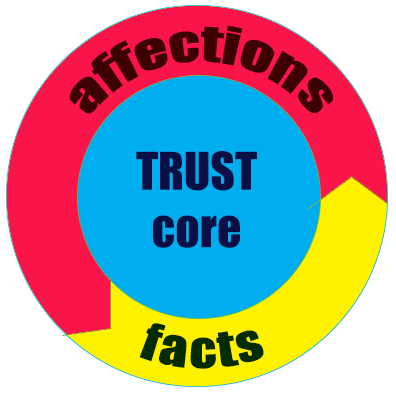 Implications
Incentive designs based on the conceptual dead-end of SET trust concepts cannot evoke the norm of reciprocity or trigger trust and survey cooperation (Dillman 1978, 2007, Groves & Couper 1998, Saßenroth 2013, Dillman et al. 2014)
An unconditional incentive in this framework is 
Manipulative: as if we trusted the respondent in order to trigger their trust
not a symbolic but a highly strategic action: manifestation of distrust
May trigger a vicious circle of distrust instead of trust!
Possible consequences:
Decrease of response rates (Church 1993), 
Reactance (Biner & Barton 1990), 
subjective isolation (Saßenroth 2013) from the perceived manipulator.
Subliminal ‘nudges’ and ‘choice architectures’ of behavioural economics are also manipulative: they are to decrease the subjective relevance of objective alternatives  harming the autonomy of respondents.
Conclusions
The decades-long, manipulative incentivisation may well be a factor in the downward trends of survey response.
Possible solution:
1. Demonstration of genuine, truly unconditional trust is crucial to enable respondents’ trusting: deal with basic distrust towards respondents!
2. ‘Trust-provoking’  fight learnt distrust: the new role of incentives!
Framework: properly tailored an honest leverage-saliency design (Groves et al. 2000)
Contents: the attitude and actions of the survey institute throughout the entire lifetime of a survey.
Read and reach out
Mújdricza F. (2019) The Roots of Trust 					https://doi.org/10.5708/EJMH.14.2019.1.6 

			ferenc.mujdricza@ksh.hu
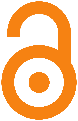 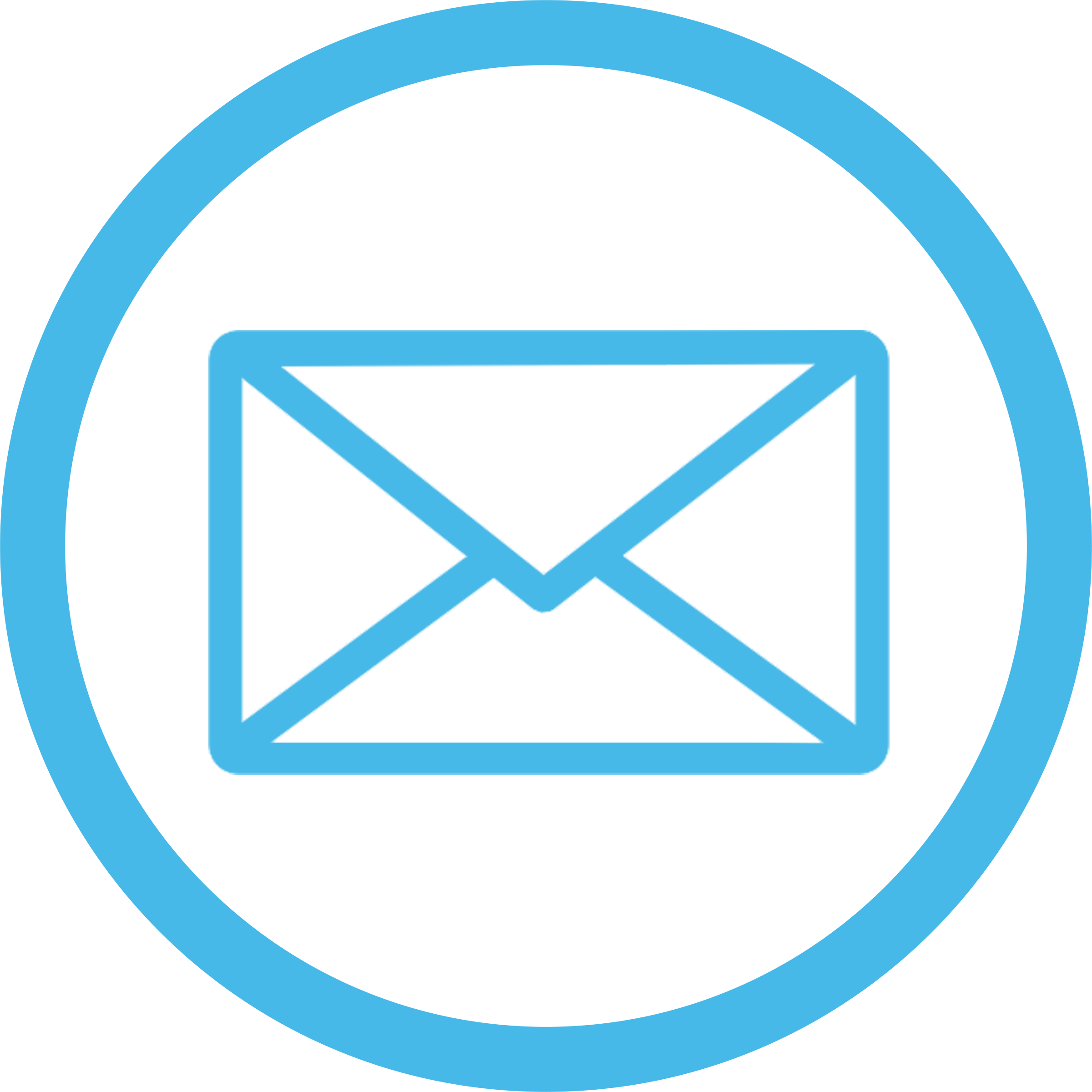 E. Singer, Survey Incentives. In D. L. Vannette and J. A. Krosnick (eds.): The Palgrave Handbook of Survey Research. Cham: Plagrave Macmillan (2018), 405-415.
P. M. Blau, Exchange and Power in Social Life. New York: Wiley (1964).
D. A. Dillman, Mail and Telephone Surveys. The Total Design Method. New York: John Wiley & Sons (1978).
D. A. Dillman, Mail and Internet Surveys. The Tailored Design Method. Second Edition. 2007 Update with New Internet, Visual, and Mixed-Mode Guide. Hoboken, NJ: John Wiley & Sons (2007).
D. A. Dillman, J. D. Smyth and L. M. Christian, Internet, Phone, Mail, and Mixed-Mode Surveys. The Tailored Design Method. Hoboken, NJ: John Wiley & Sons (2014).
D. Saßenroth, The Impact of Personality on Participation Decisions in Surveys. A Contribution to the Discussion on Unit Nonresponse. Wiesbaden: Springer VS (2013).
R. M. Groves and M. P. Couper, Nonresponse in Household Interview Surveys. New York: John Wiley & Sons (1998).
N. Luhmann, Trust and Power. Chichester: John Wiley and Sons (1979).
P. Dasgupta, Trust as a Commodity. In D. Gambetta (ed.), Trust. Making and Breaking Cooperative Relations. Oxford: Basil Blackwell (1988), 49-72.
J. S. Coleman, Foundations of Social Theory. Cambridge, MA & London: Harvard University Press (1990).
P. Sztompka, Trust. A Sociological Theory. New York: Cambridge University Press (1999).
R. Hardin, Trust. Cambridge: Polity Press (2006).
O. Lagerspetz, Trust, Ethics and Human Reason. London: Bloomsbury Academic (2015)
R. D. Putnam, Bowling Alone. The Collapse and Revival of American Community. New York: Simon & Schuster (2000).
A. Giddens, Modernity and Self-Identity. Self and Society in the Late Modern Age. Cambridge: Polity Press (1991).
G. Möllering, Trust: Reason, Routine, Reflexivity. Oxford: Elsevier (2006).
A. Baier, Trust and Antitrust, Ethics, 96(2) (1986), 231-260.
L. C. Becker, Trust as Noncognitive Security about Motives, Ethics, 107(1) (1996), 43-61.
K. Jones, Trust as an Affective Attitude, Ethics, 107(1) (1996), 4-25.
P. Tillich, The Courage to Be. New Haven & London: Yale University Press (1952).
A. H. Church, Estimating the Effect of Incentives on Mail Survey Response Rates: A Meta-Analysis, Public Opinion Quarterly, 57 (1993), 62-79.
P. M. Biner and D. L. Barton, Justifying the Enclosure of Monetary Incentives in Mail Survey Cover Letters, Psychology & Marketing, 7(3) (1990), 153-162.
R. M. Groves, E. Singer and A. Corning, Leverage-Saliency Theory of Survey Participation. Description and an Illustration, Public Opinion Quarterly, 64 (2000), 299-308.
References
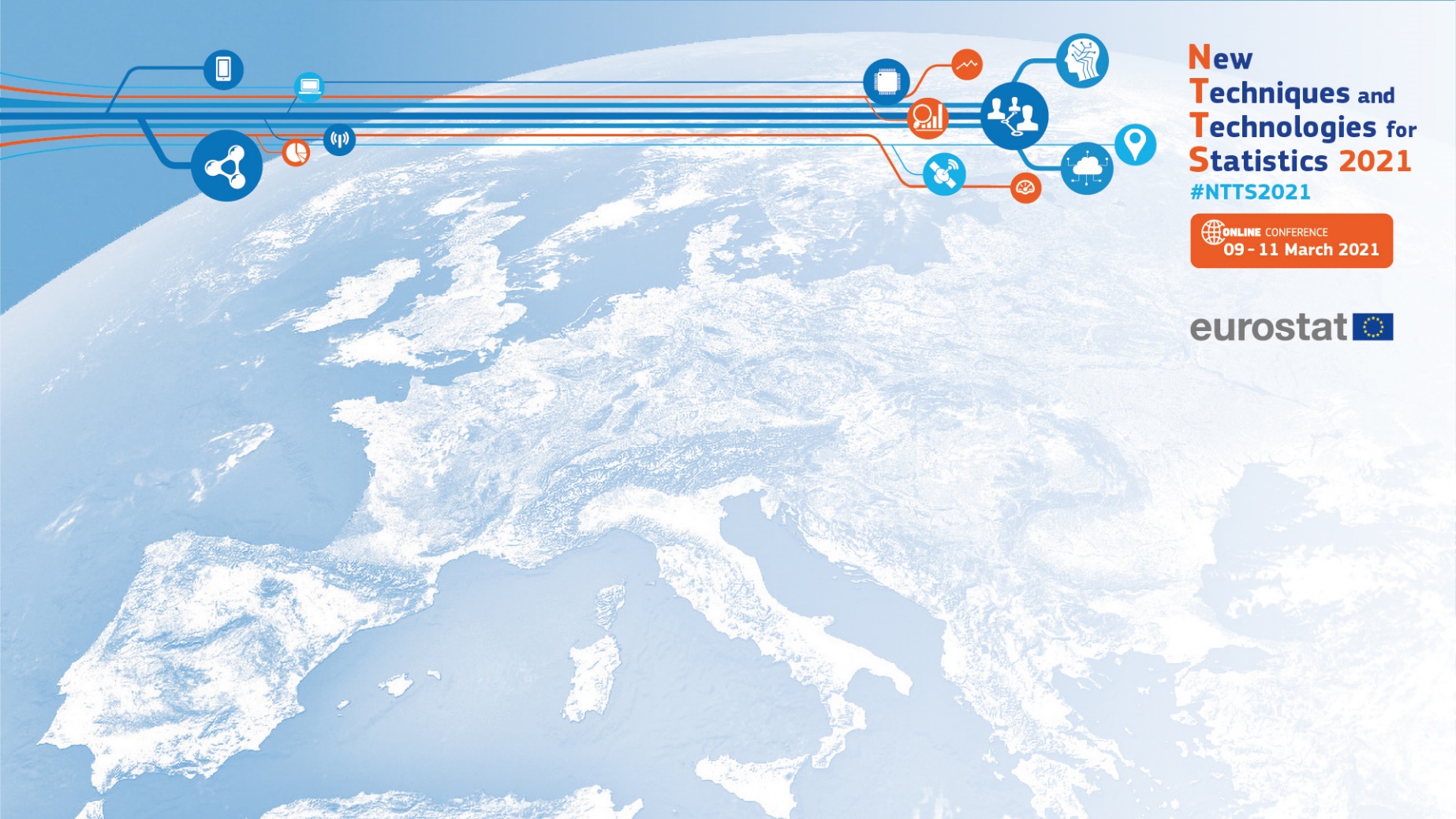 Survey Incentives and Recent Advances in Trust Theory
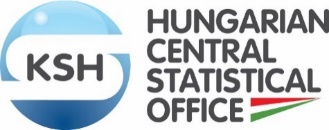 Ferenc Mújdricza, Methodology Department
ferenc.mujdricza@ksh.hu
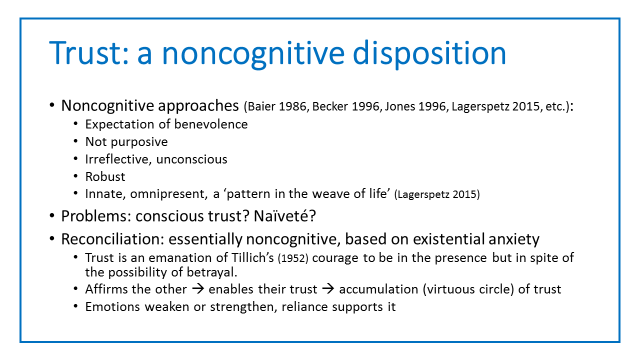 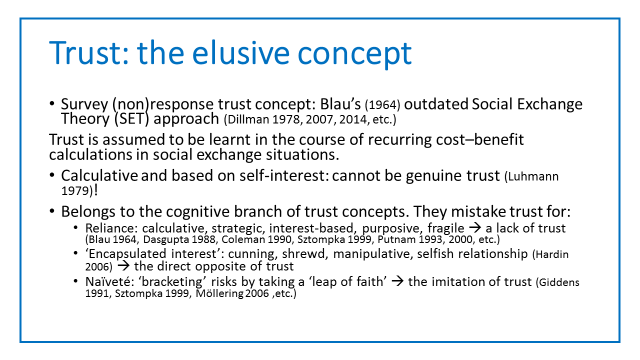 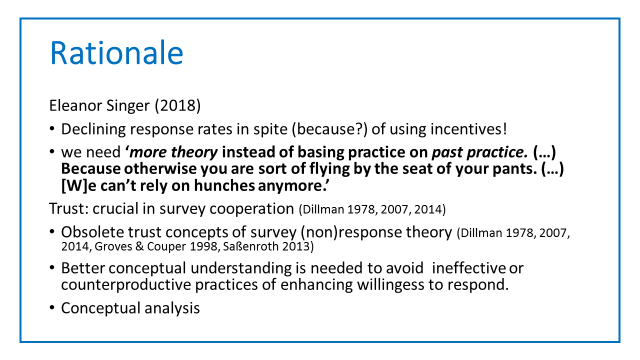 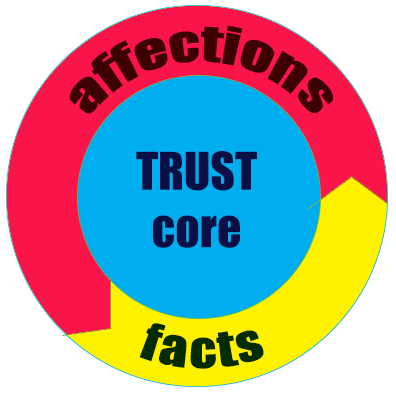 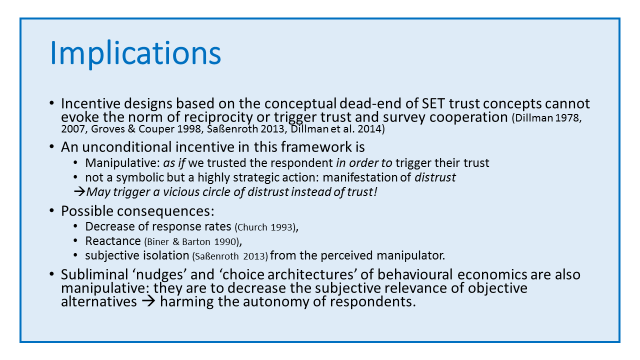 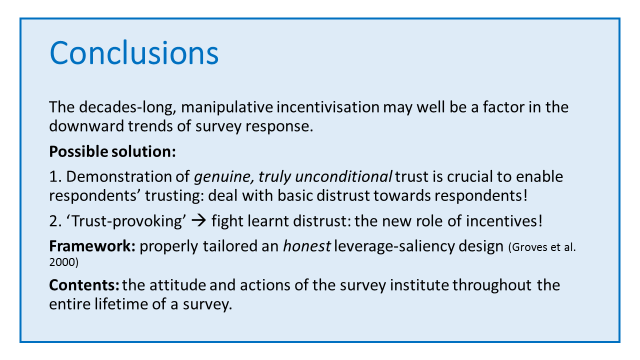 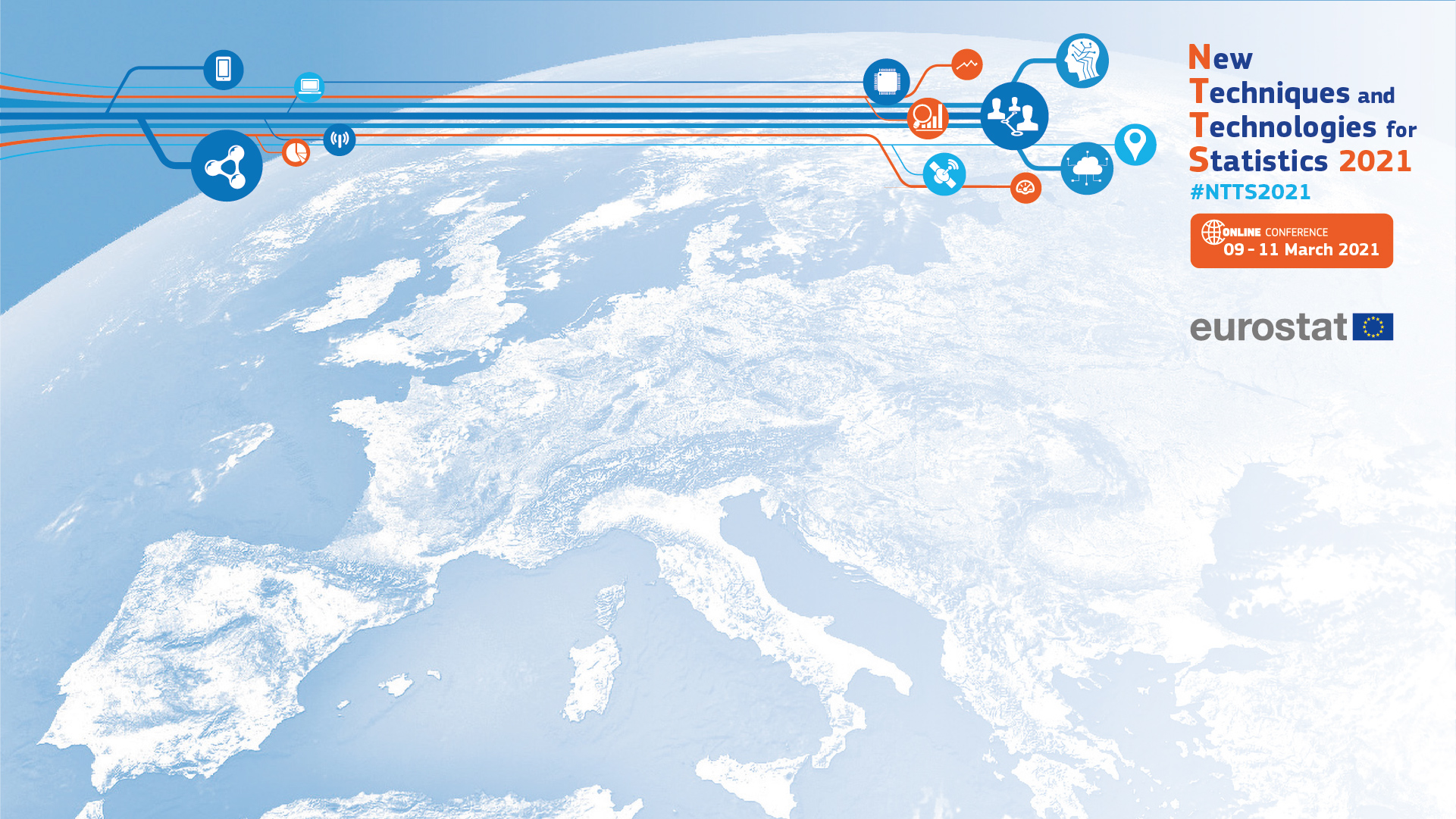